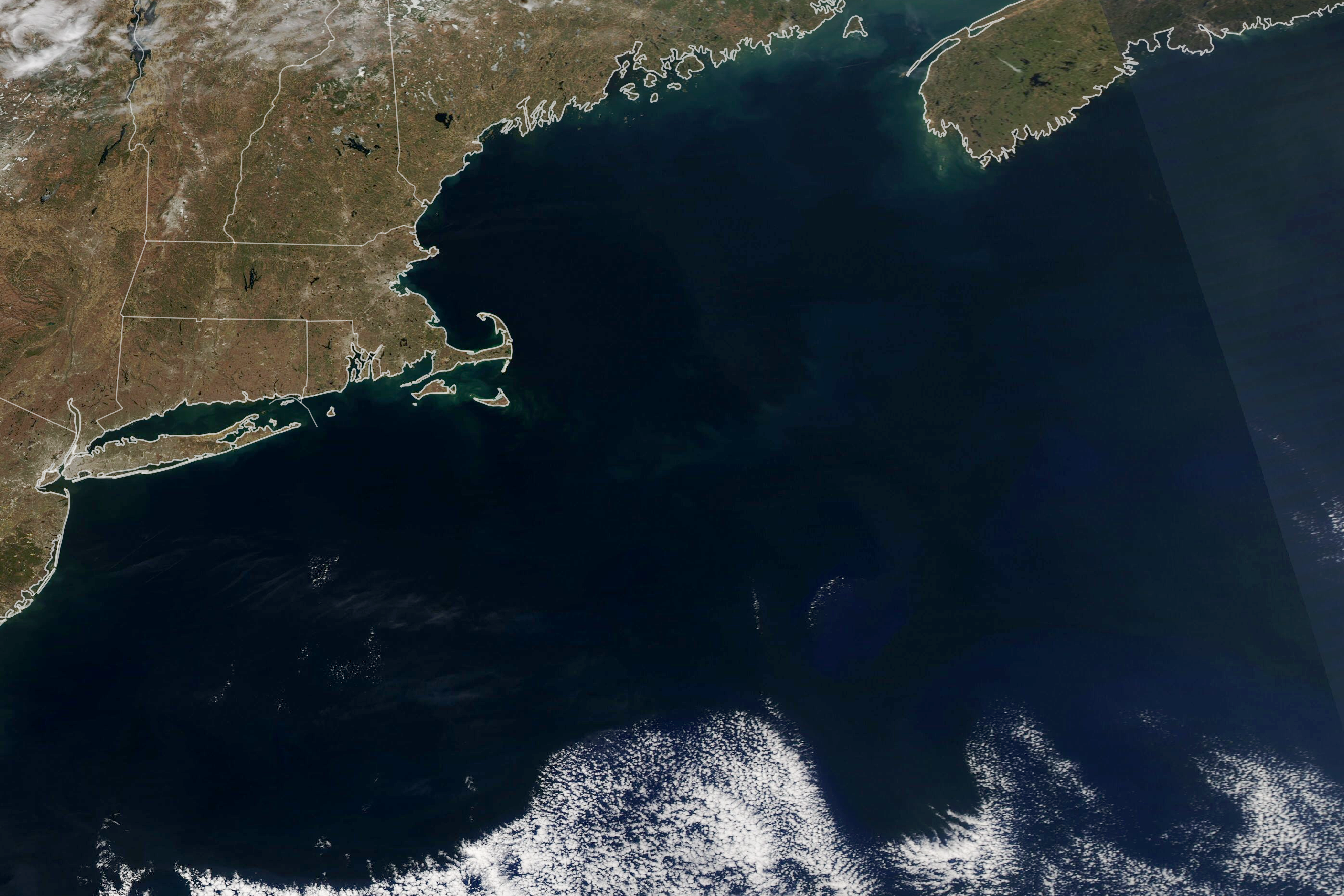 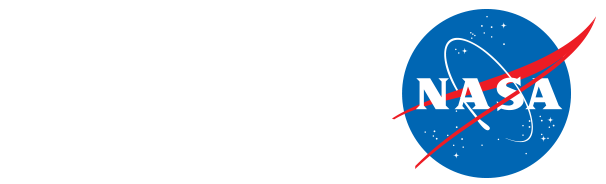 CEOS Plenary
Biarritz, France

Julie A. Robinson, Ph.D.
Deputy Director, Earth Science Division
Science Mission Directorate, NASA

Dec. 1, 2022
[Speaker Notes: CEOS Plenary, Agency Reports]
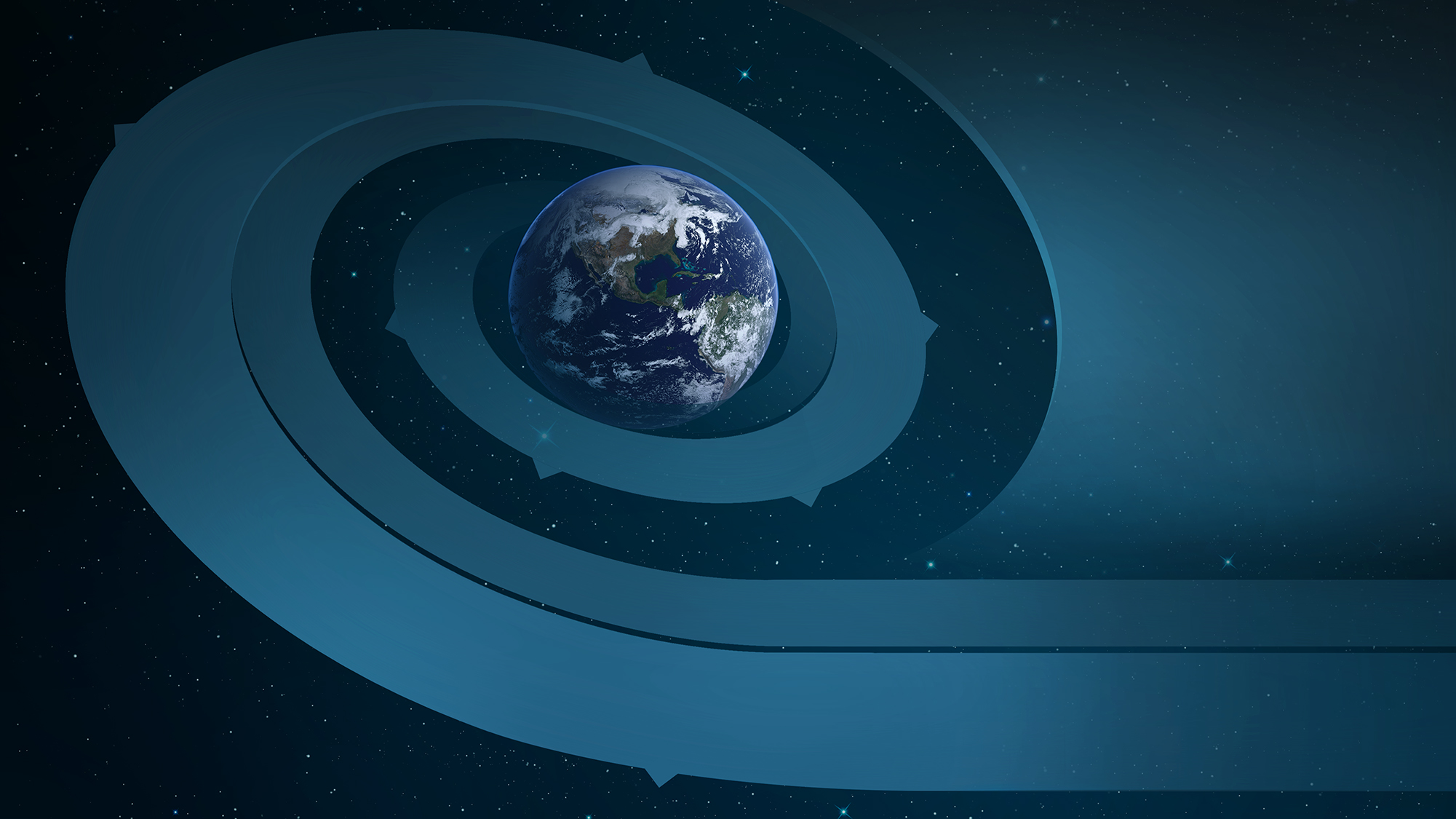 2015
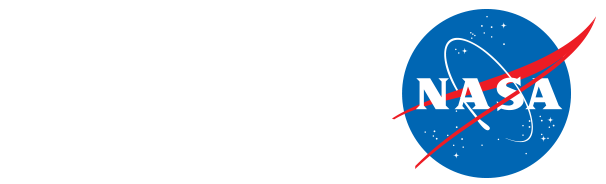 NISTAR, EPIC
CYGNSS (8)
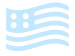 SMAP
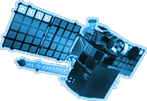 GRACE-FO (2)
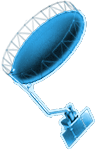 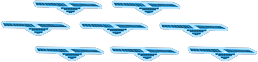 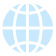 OCO-2
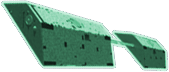 ICESAT-2
2020
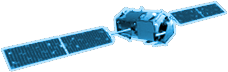 GPM
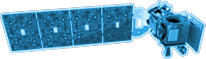 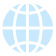 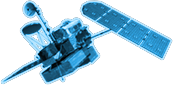 EARTH FLEET
SENTINEL-6
MICHAEL FREILICH
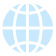 LANDSAT 8
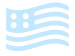 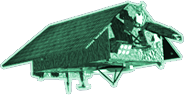 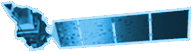 SUOMI NPP
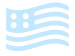 GEDI
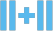 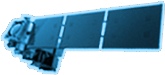 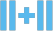 ECOSTRESS
2010
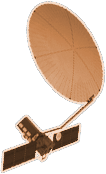 INVEST/CUBESATS
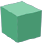 1995
OCO-3
TROPICS (4)
NISAR
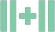 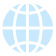 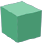 CIRIS 2023
NACHOS 2022
CTIM 2022
NACHOS-2 2022
SNOOPI* 2022
MURI-FO* 2022
HYTI* 2023
CALIPSO
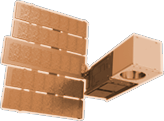 LANDSAT 7
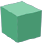 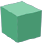 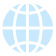 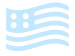 EMIT
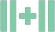 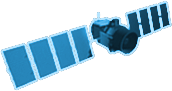 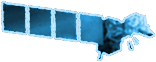 LANDSAT-9
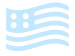 TERRA
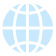 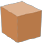 CLOUDSAT
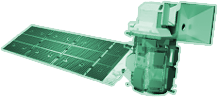 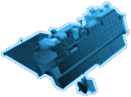 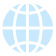 AQUA
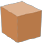 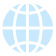 AURA
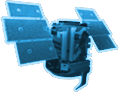 SWOT
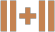 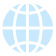 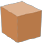 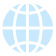 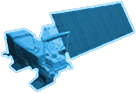 CLARREO-PF
JPSS INSTRUMENTS
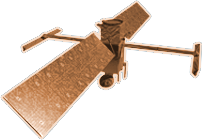 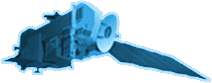 2000
TSIS-1
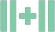 OMPS-LIMB 2022
LIBERA 2027
OMPS-LIMB 2027
OMPS-LIMB 2032
2005
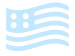 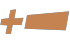 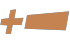 LIS
GEOCARB*
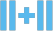 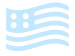 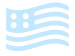 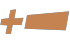 TEMPO
SAGE III
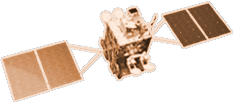 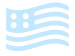 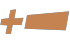 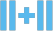 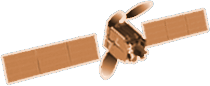 ISS INSTRUMENTS
PREFIRE (2)
MAIA*
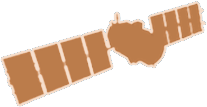 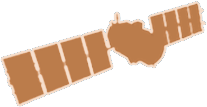 PACE
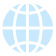 KEY
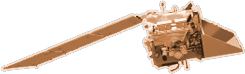 TSIS-2*
GLIMR*
INCUS*
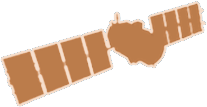 INTERNATIONAL PARTNERS
U.S. PARTNER
ISS INSTRUMENT
JPSS INSTRUMENT
CUBESAT
LAUNCH DATE TBD
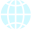 SENTINEL-6B
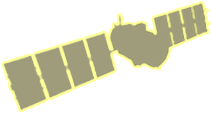 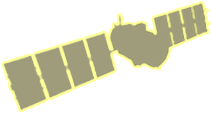 ESO-1, 2, 3, 4*
MISSIONS
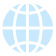 LANDSAT NEXT*
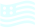 (PRE) FORMULATION
IMPLEMENTATION
OPERATING
EXTENDED
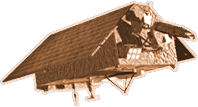 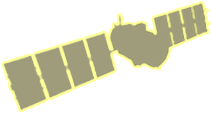 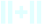 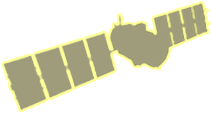 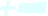 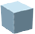 2025
10.11.22
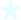 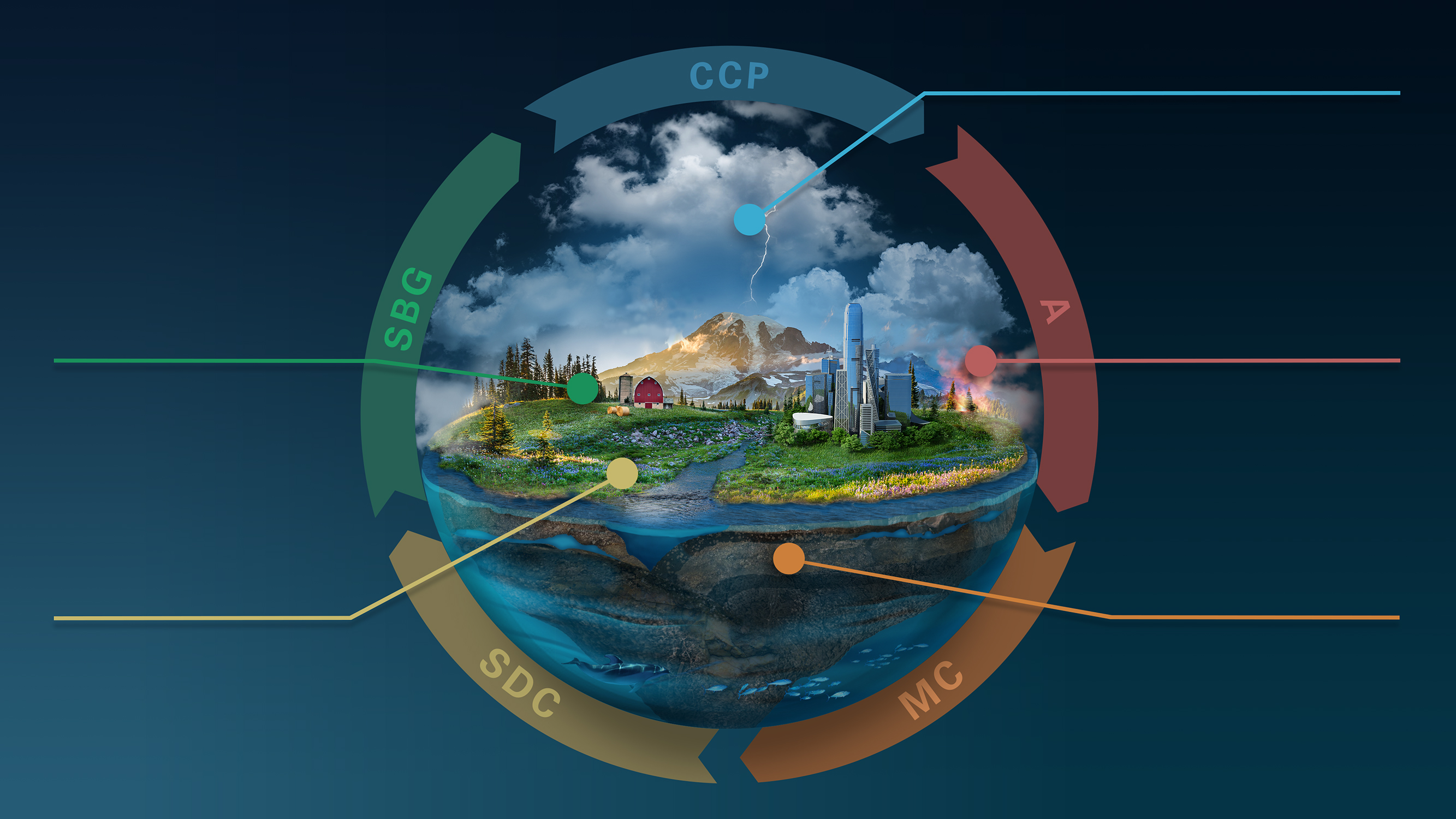 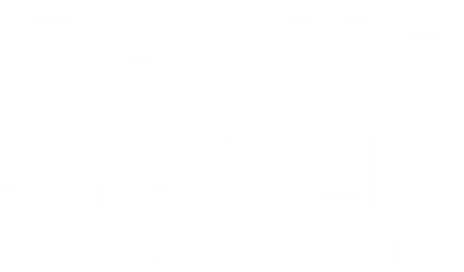 CLOUDS, CONVECTION
AND PRECIPITATION
Water and Energy in the Atmosphere
INTERCONNECTED
CORE MISSIONS
AEROSOLS
SURFACE BIOLOGY
AND GEOLOGY
Particles in the
Atmosphere
Earth Surface & Ecosystems
SURFACE DEFORMATION
AND CHANGE
MASS CHANGE
Large-scale Mass
Redistribution
Earth Surface Dynamics
[Speaker Notes: The ESO is the heart of our response to the Decadal Survey.]
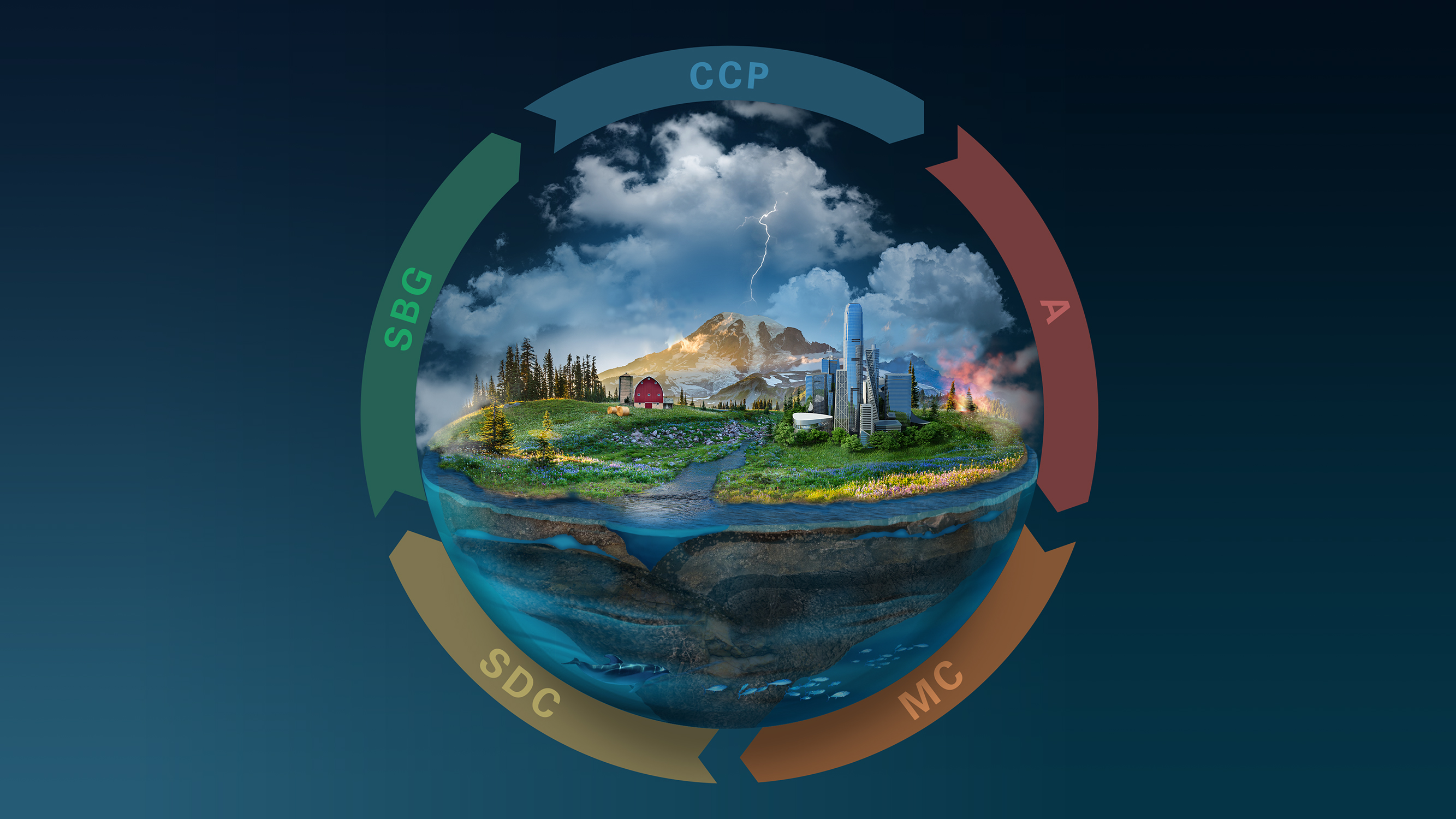 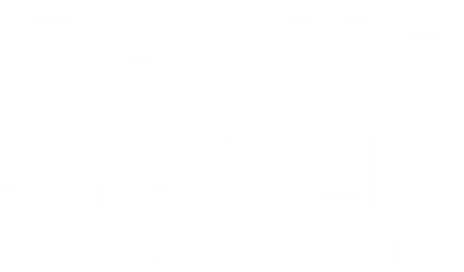 Greenhouse Gases
INNOVATION & COMPETITION
EARTH EXPLORER MISSIONS
Ozone and Trace Gases
Snow Depth and Water Content
Atmospheric Winds
3D Ecosystem 
Structure
Ice Elevation
Ocean Surface
Winds and Currents
[Speaker Notes: The Decadal recommended Earth System Explorers a new competed mission element in the Earth portfolio.]
NASA Earth Action Strategy 
Driving impact from $1.5 B in NASA observations and research Delivering impact to meet the needs of Federal agencies, state, local, and tribal governments
New Earth Information Center Physical and Virtual Engagement
Earth Science to Earth Action
Earth Action Solutions
Scaling NASA science and tools for climate response through National and International partnerships
Earth System Science & Tools for Impact 
Research, Analysis, Modeling, Applications Incubation
Earth System Observations 
Observation of Earth from Space, Air and Ground
Major Applications Themes and Needs (under evaluation)
•   GHG Monitoring	 (new)		•   Sea level & coastal risk (mature)		•   Disasters (mature)
•   Wildfire risk (developing)		•   Energy efficiency & infrastructure (new)	•   Water Resources (developing)
•   Health & Air Quality (developing)	•   Agriculture & crops (developing)		•   Biodiversity/Ecosystems(developing)
[Speaker Notes: Our Earth Action Strategy encompasses a number of Decadal recommendations, and is designed to drive impact of the NASA investment. Talk through layers of pyramid.

Through this Earth Action Strategy, we will be broadening our partnerships across a range of governmental and non-governmental partners, as recommended by the Decadal Survey.
Non-governmental examples: Existing Space Act agreements to leverage EOs for societal benefits with Mercy Corps, Conservation International, Google, Esri, Microsoft. In talks with additional philanthropies for additional collaboration.]
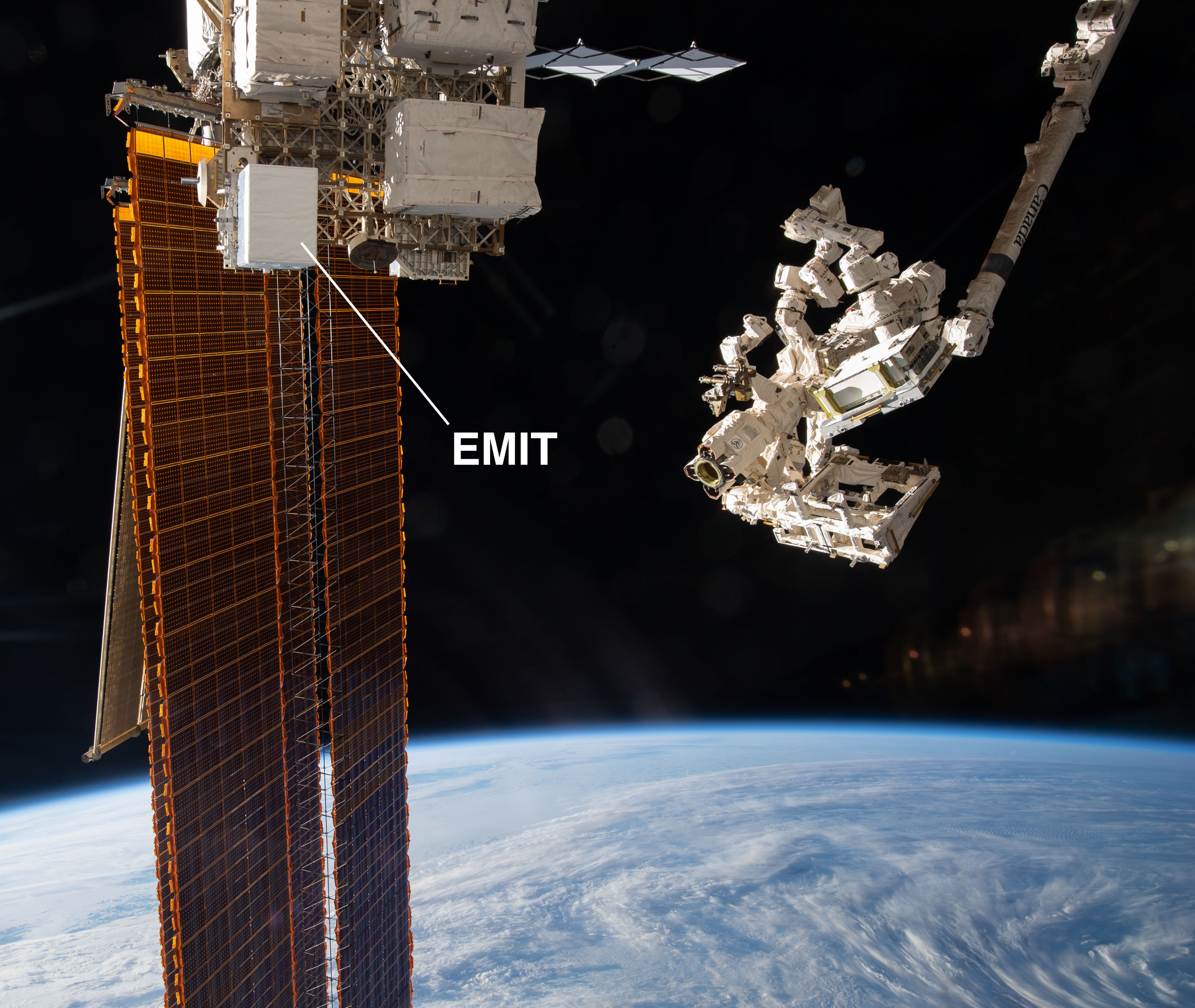 Transform to Open Science (TOPS)
TOPS is a 5-year NASA SMD initiative to foster adoption of Open Science practices across the scientific community.
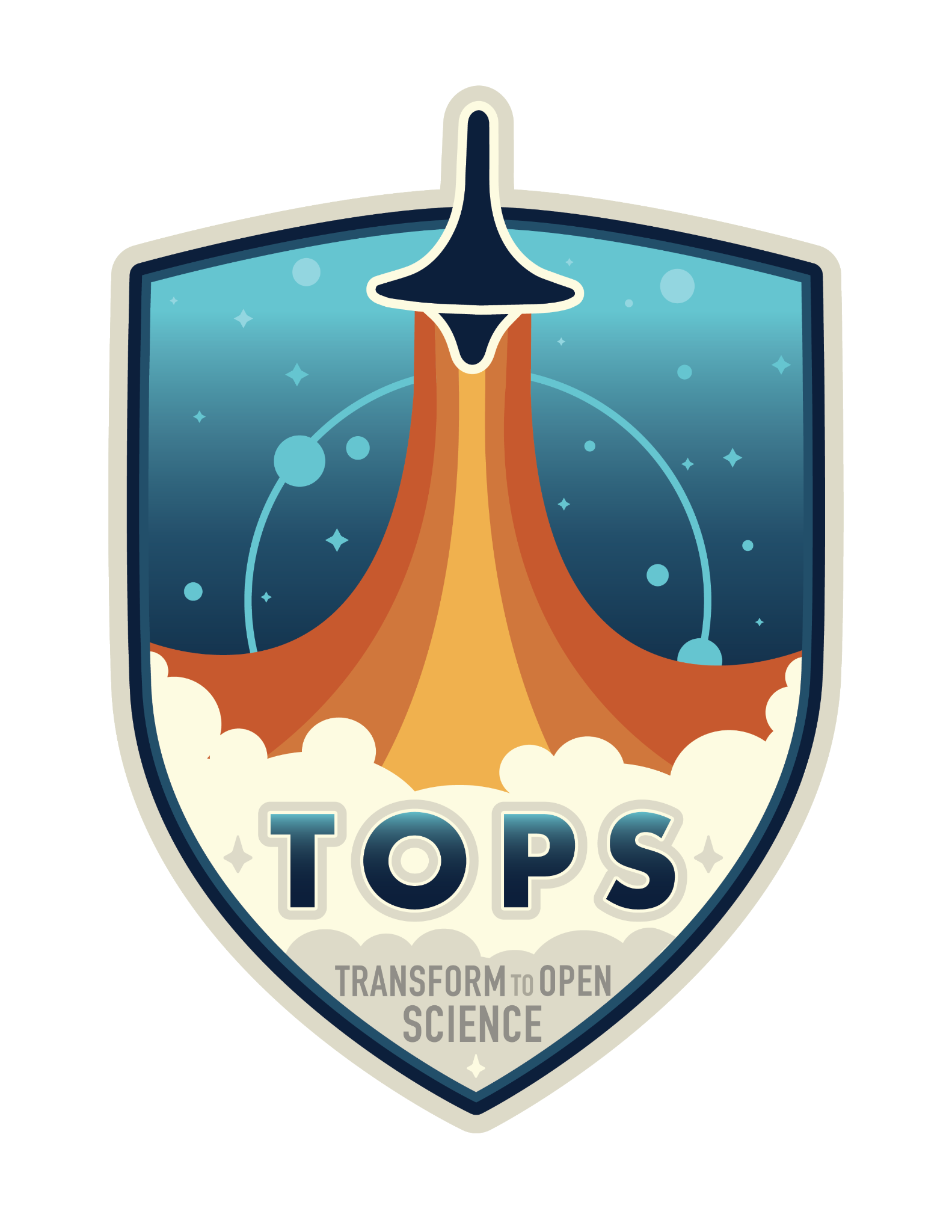 Strategic Objectives:
Increase understanding & adoption of open science
Accelerate major scientific discoveries
Broaden participation by historically underrepresented communities
8
8
[Speaker Notes: We are bringing the community with us in transformation.

TOPS activities underway:
NASA has allocated $3 million/year to fund projects related to Open Science Training via the “TOPST” ROSES 22 element.
Develop ScienceCore 
OpenCore summer schools
OpenCore virtual cohorts
OpenCore is a community developed introduction to open science
The SMD Chief Science Data Office (part of ESD) is participating in the Office of Science and Technology Policy (OSTP) Subworking group on the Year of Open Science
Maintaining GitHub to share resources and ensure an open and transparent working environment]
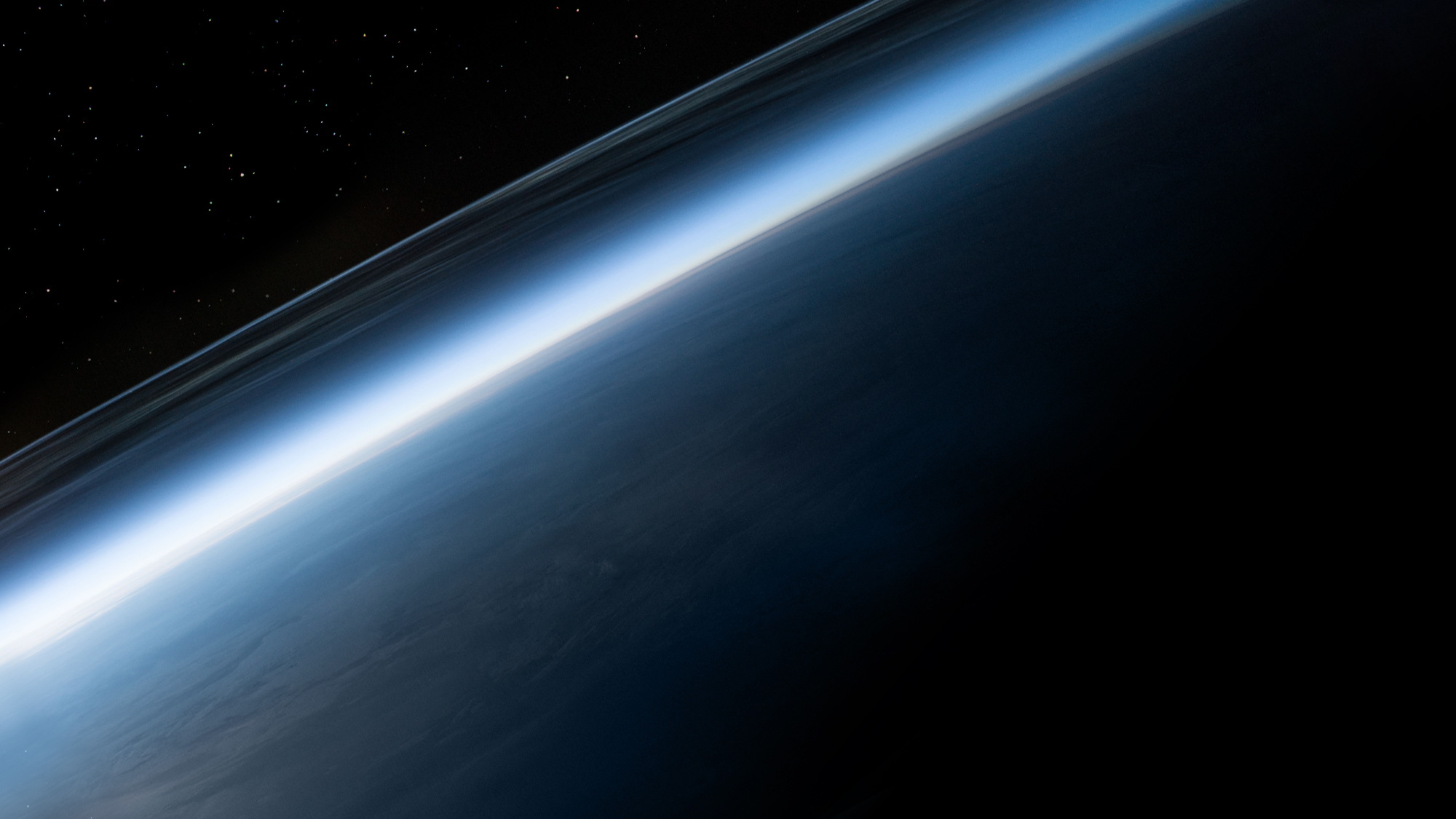 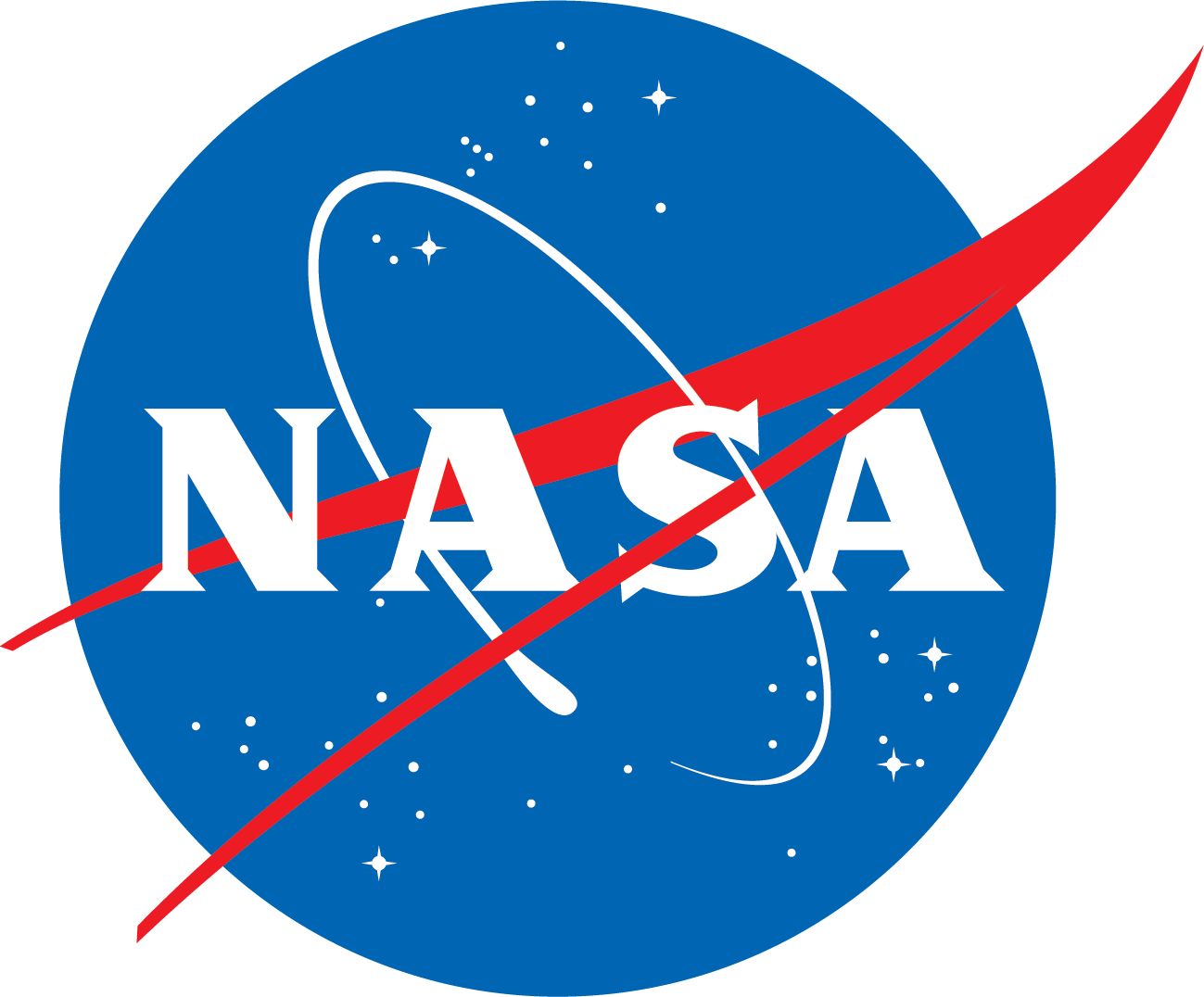 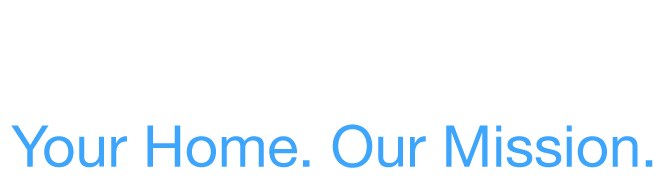 [Speaker Notes: https://images.nasa.gov/details-iss040e081123]